Оказание первой помощи при несчастных случаях , травмах
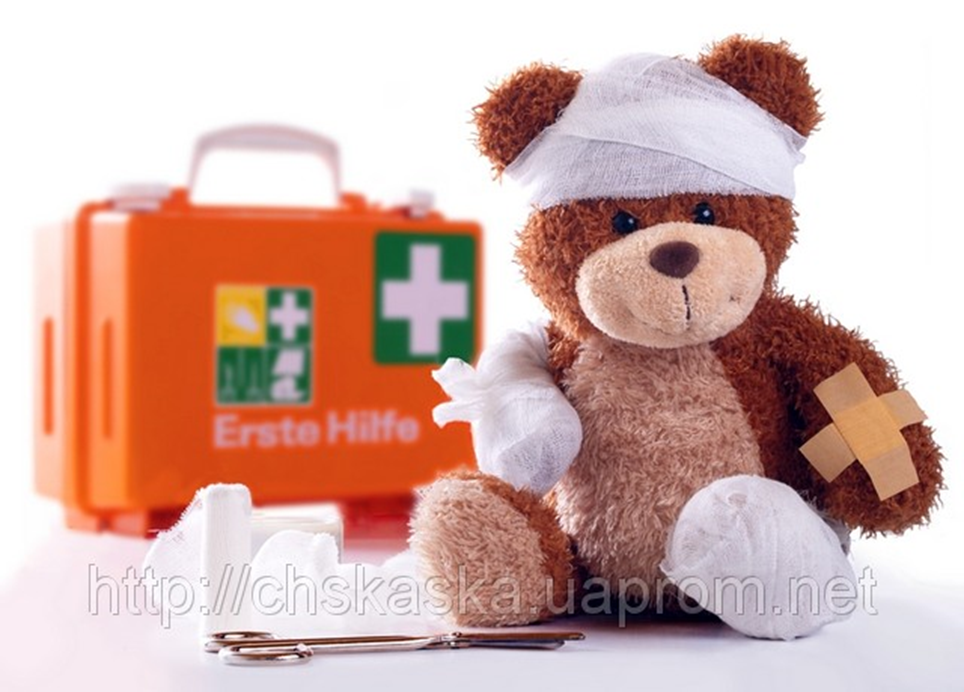 Подготовила
 Ярмоц Т.П.
Девиз  урока:
Я здоровье берегу,
Сам  себе я помогу
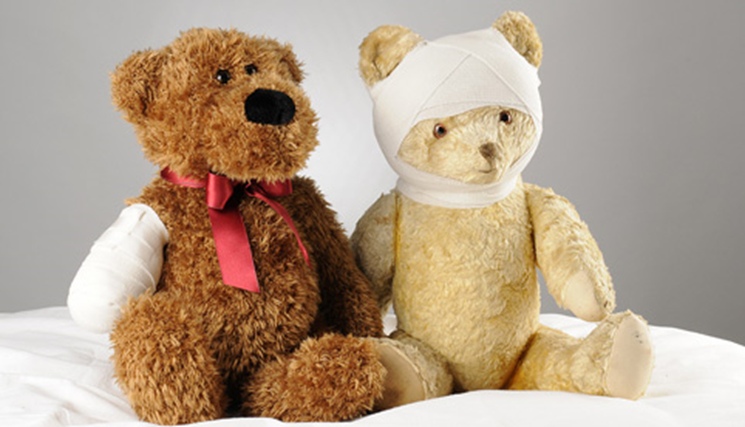 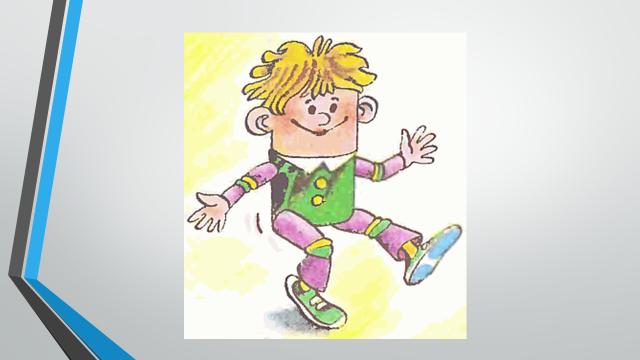 Игра « Аукцион идей»
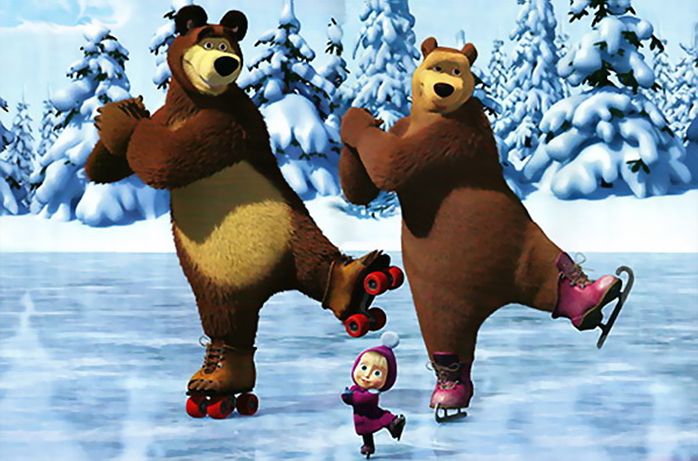 Можно ли  назвать эти игры безопасными ?
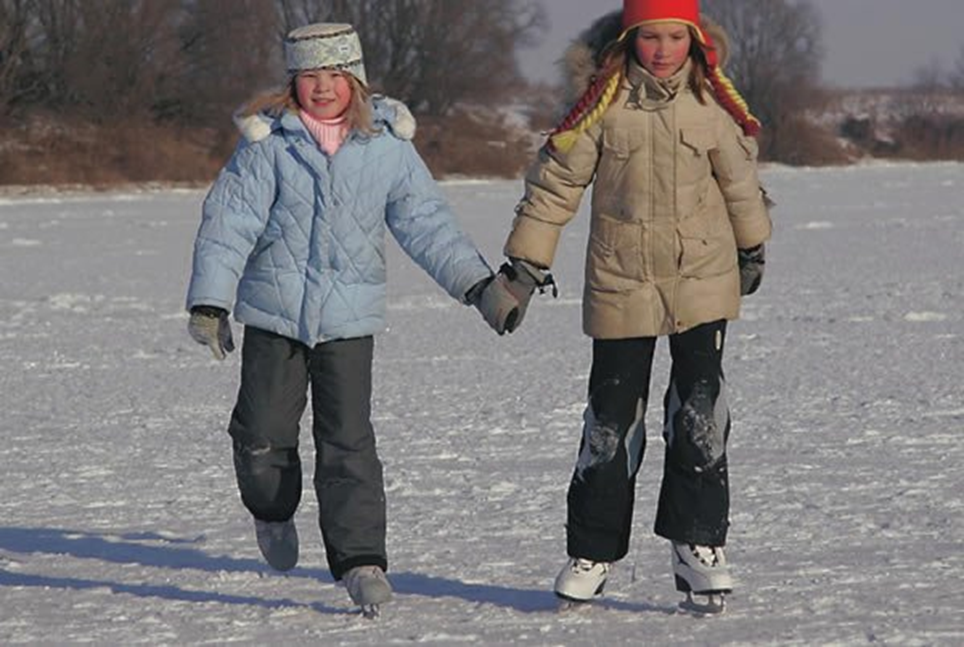 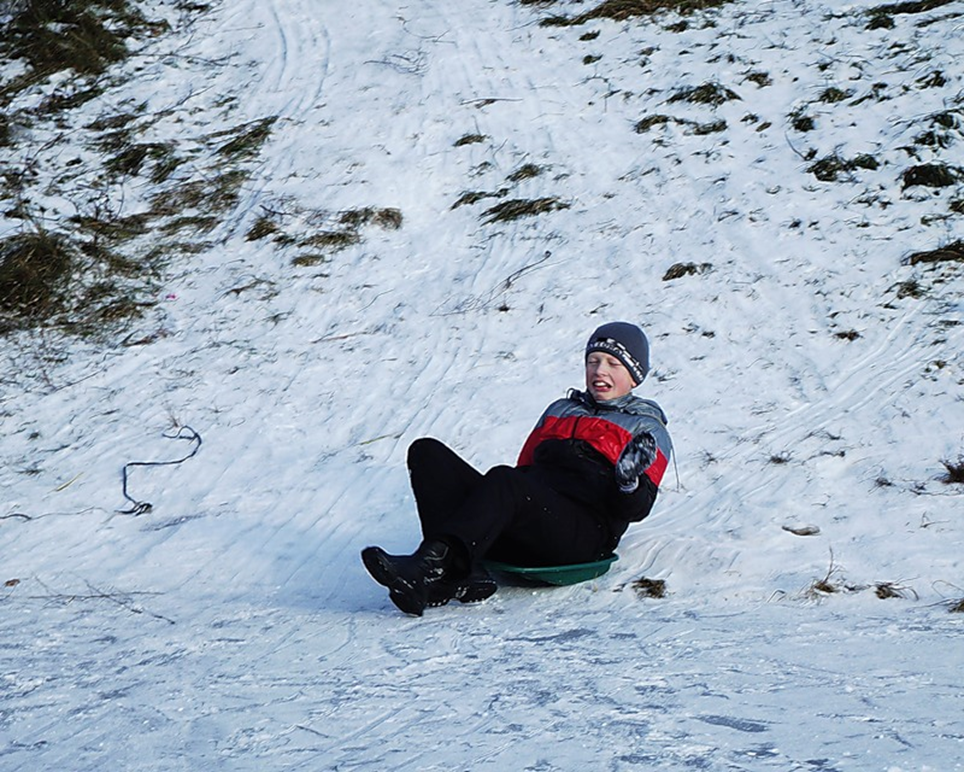 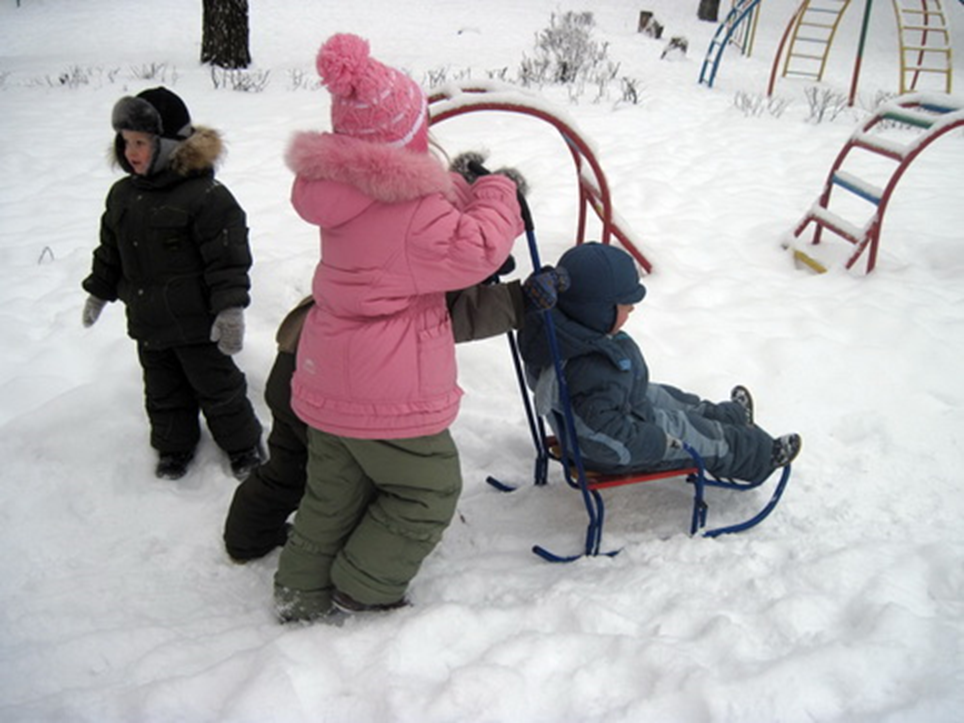 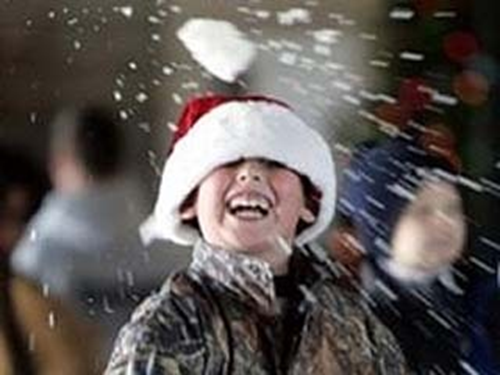 Летние виды игр
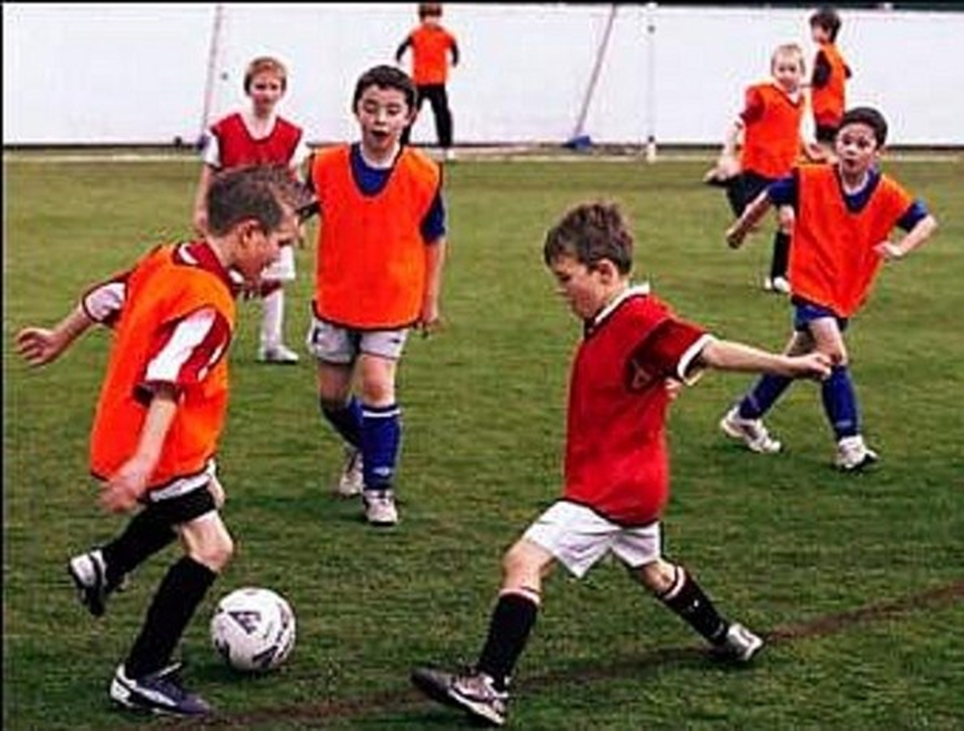 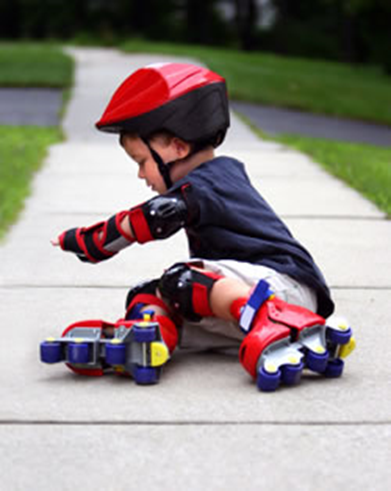 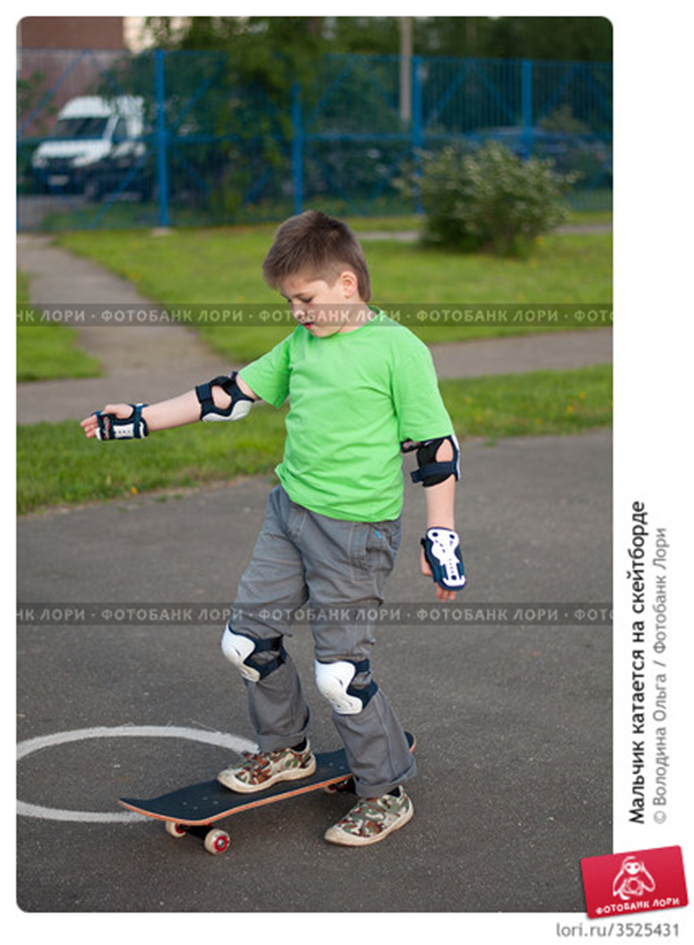 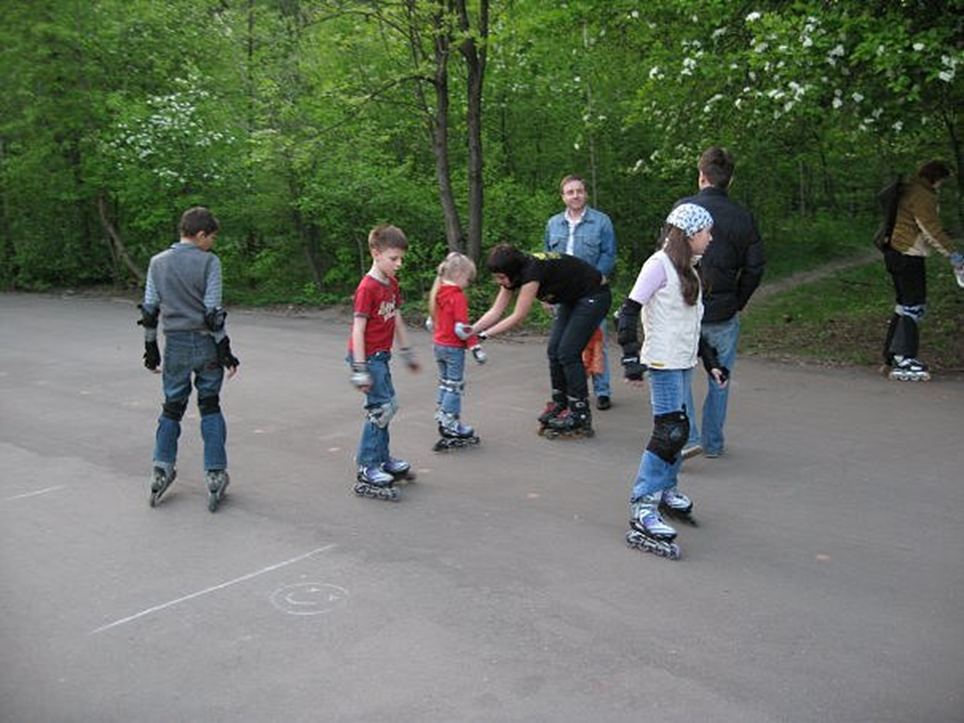 Правила оказания помощи при обморожении
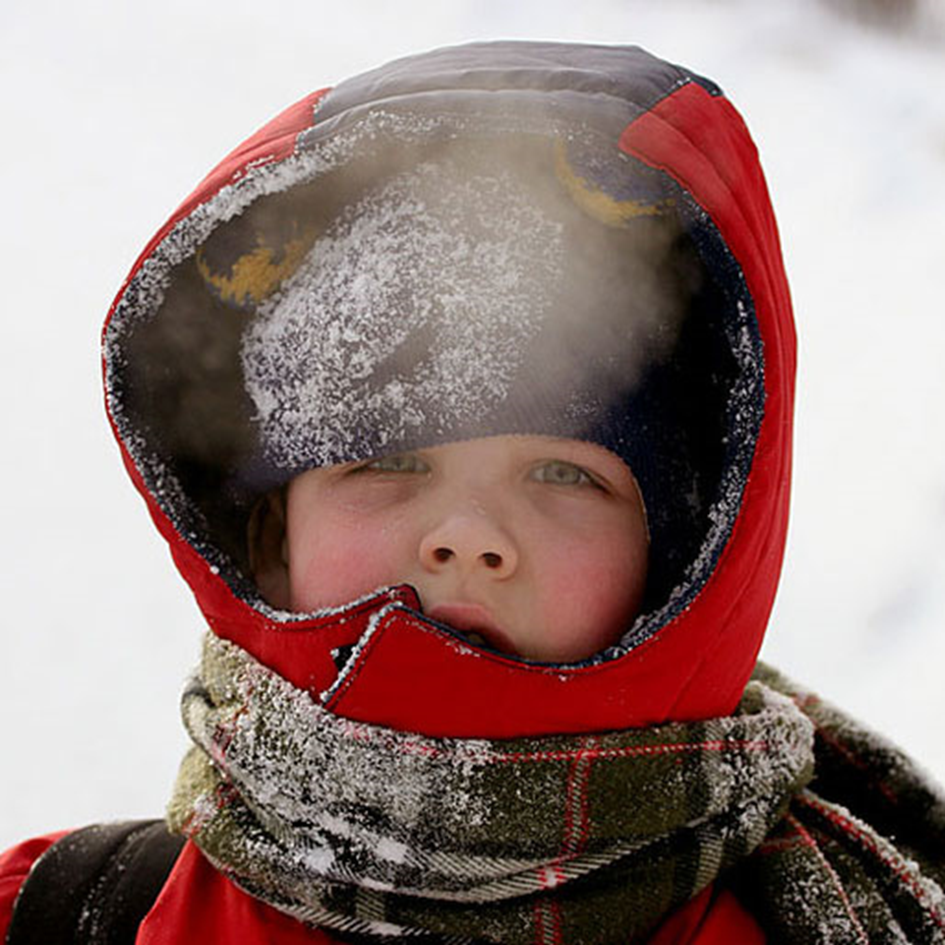 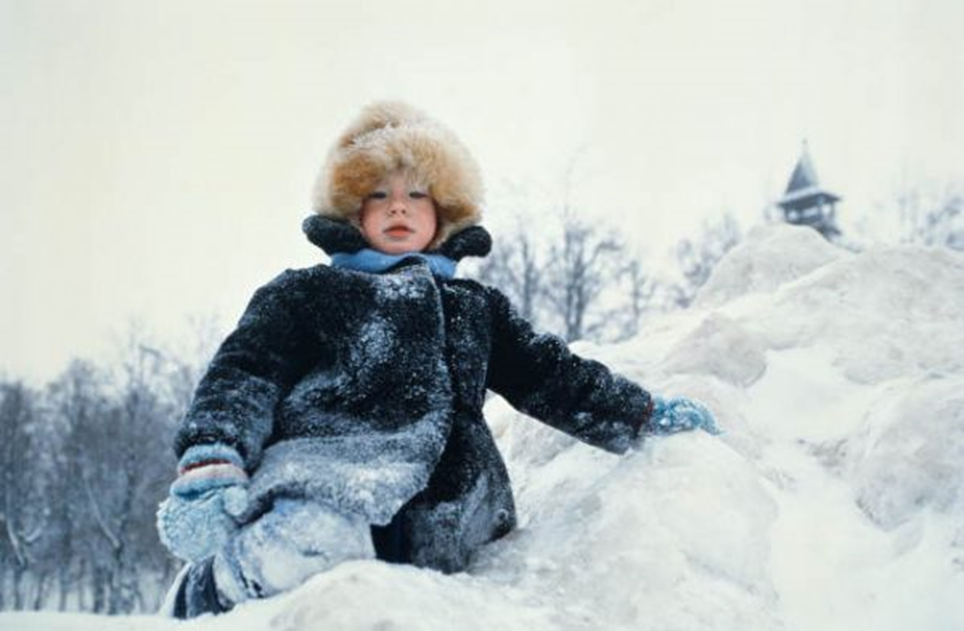 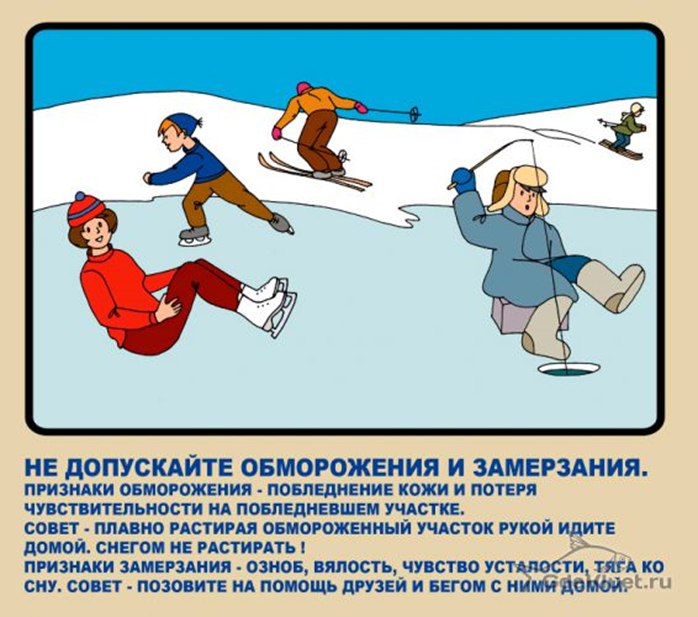 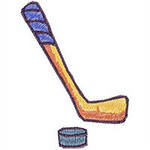 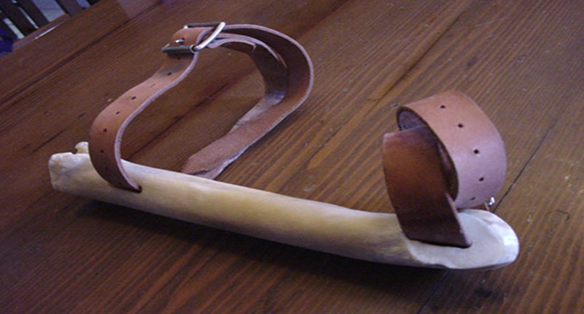 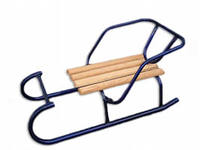 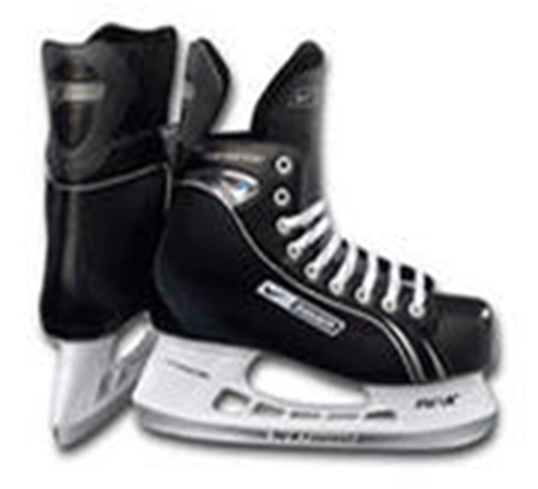 Что может произойти?
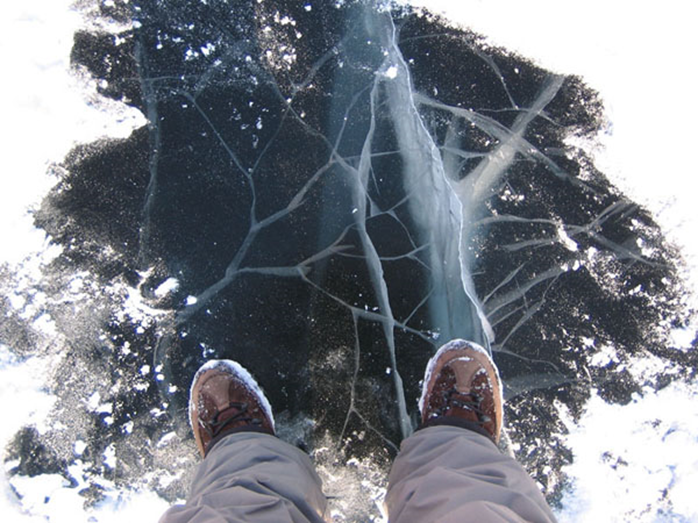 Обсуждение в группах
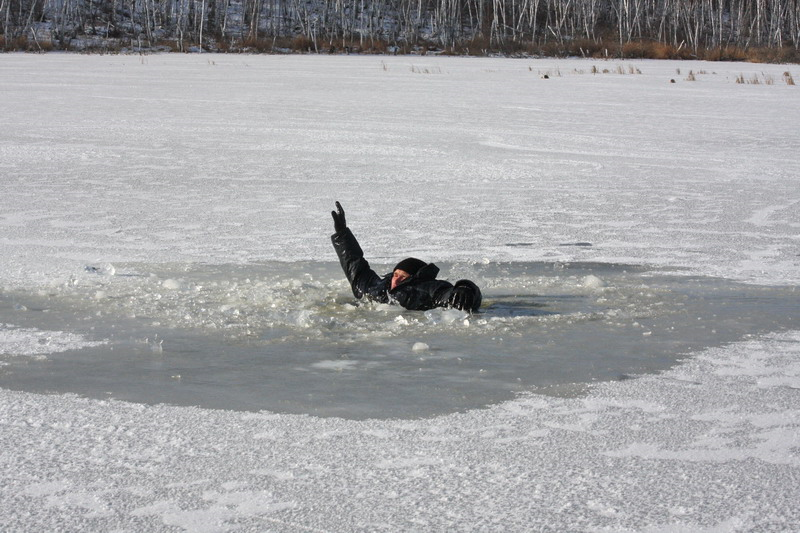 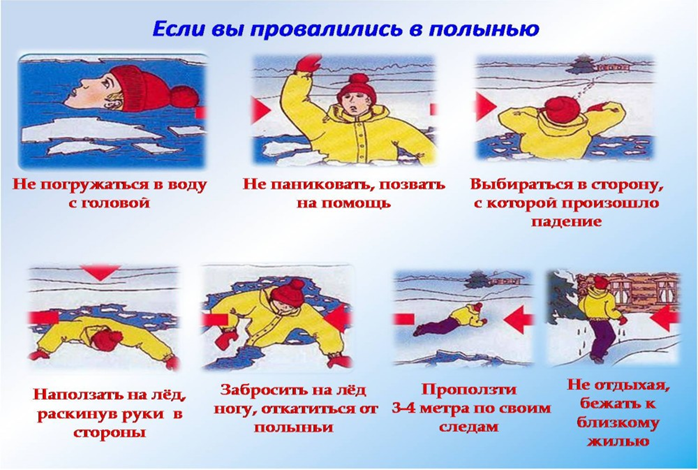 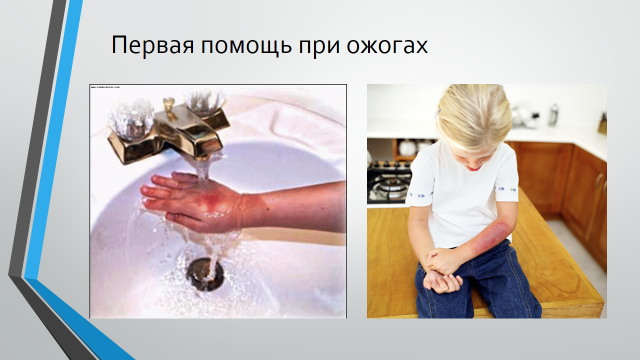 Первая помощь при переломах
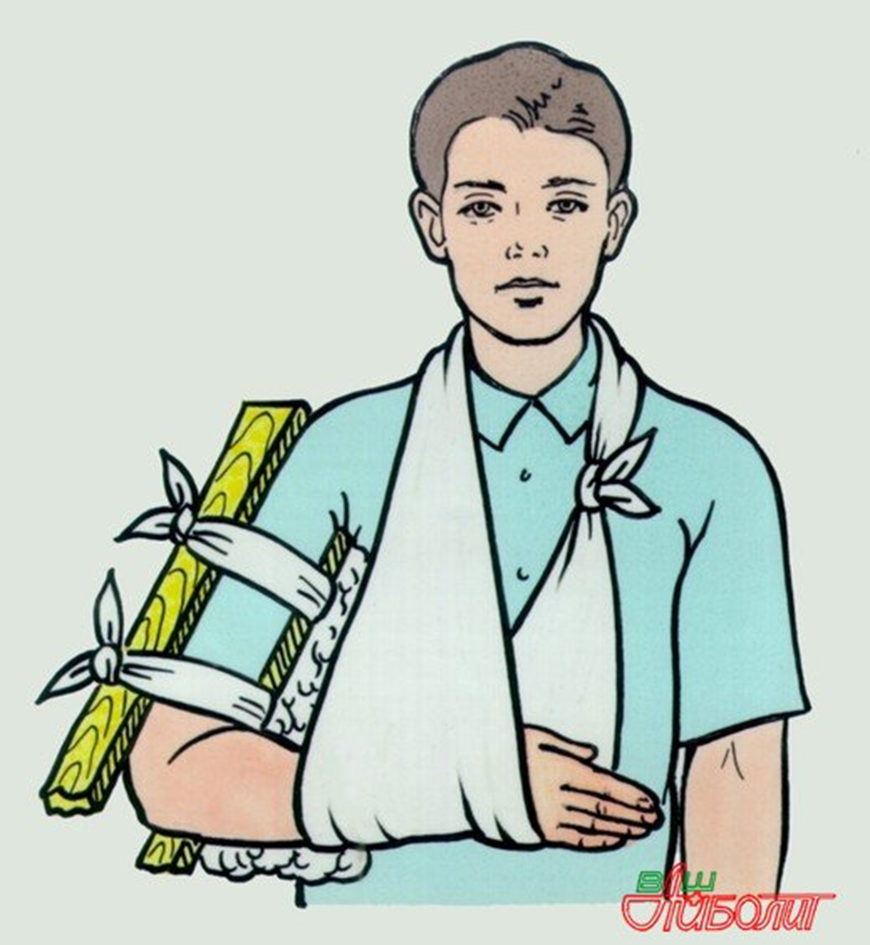 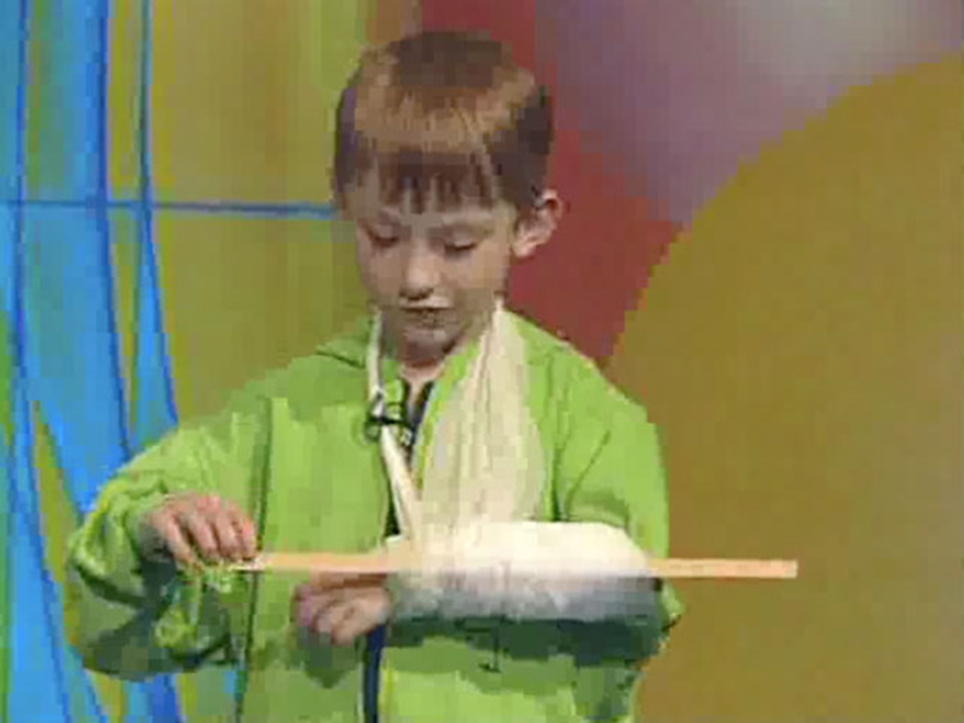 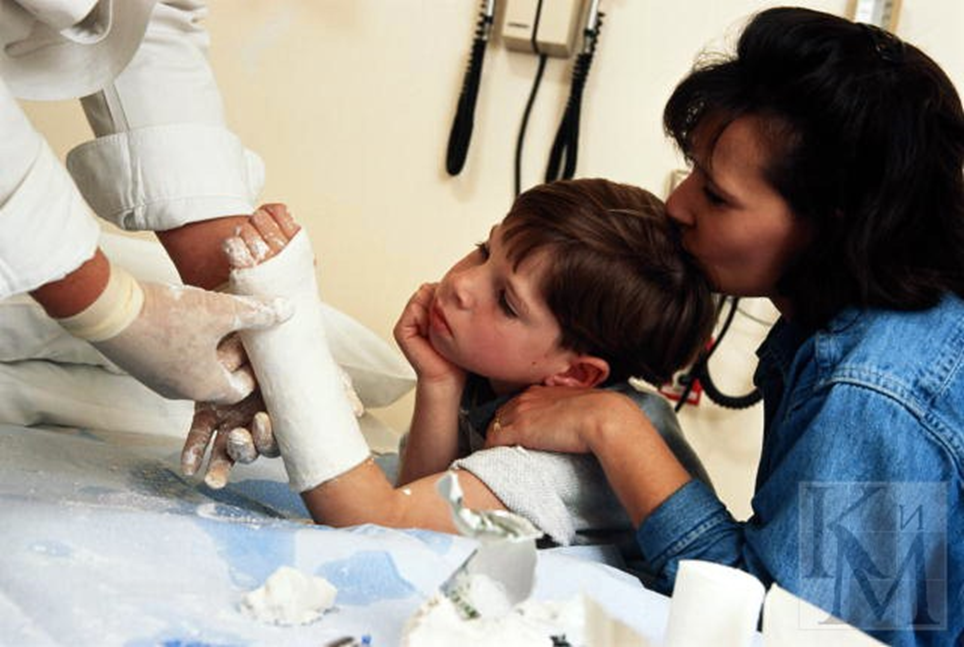 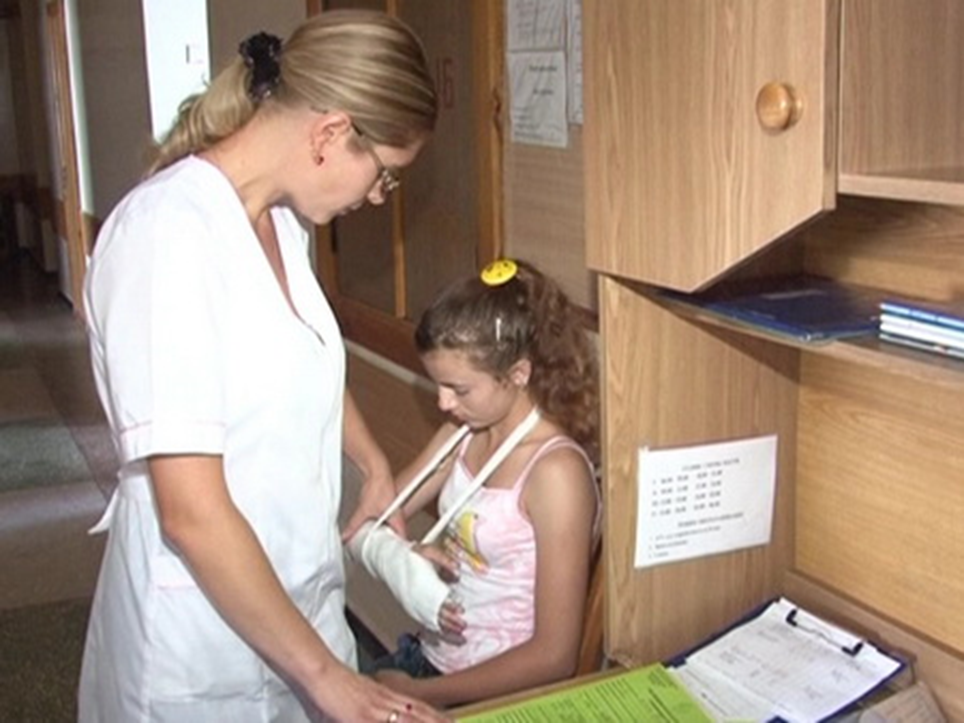 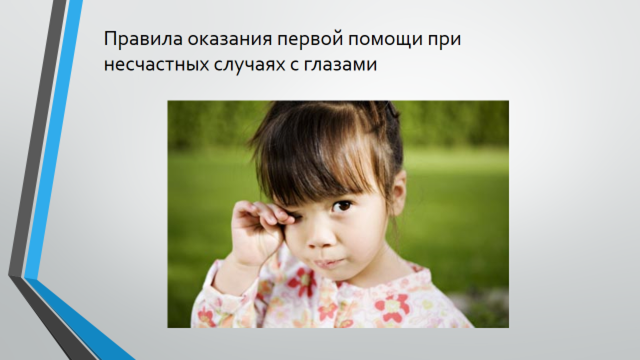 Первая помощь при кровотечении из носа
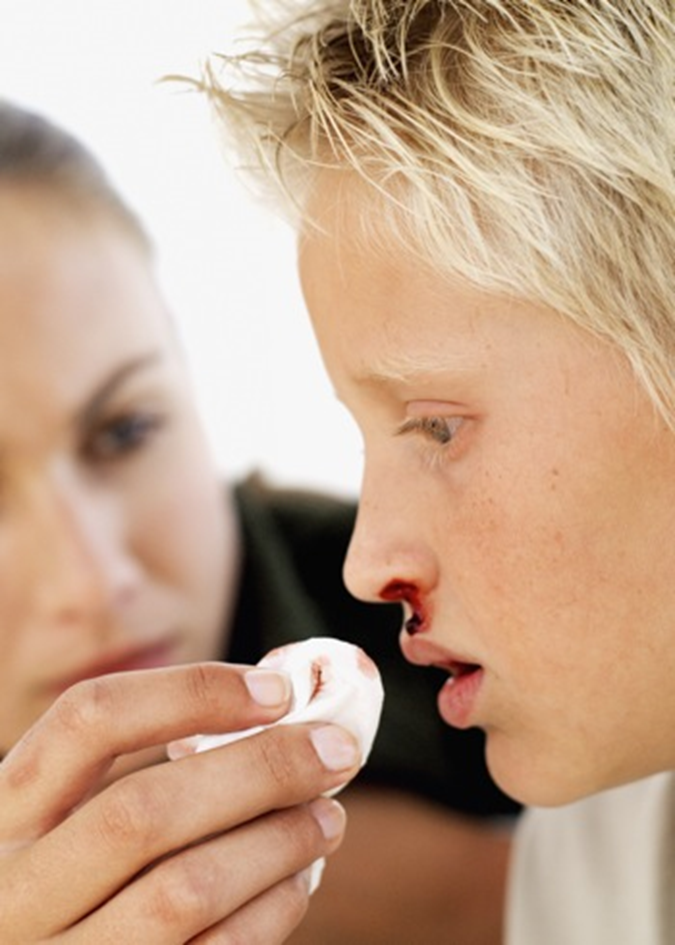 Первая помощь при ссадинах и ушибах
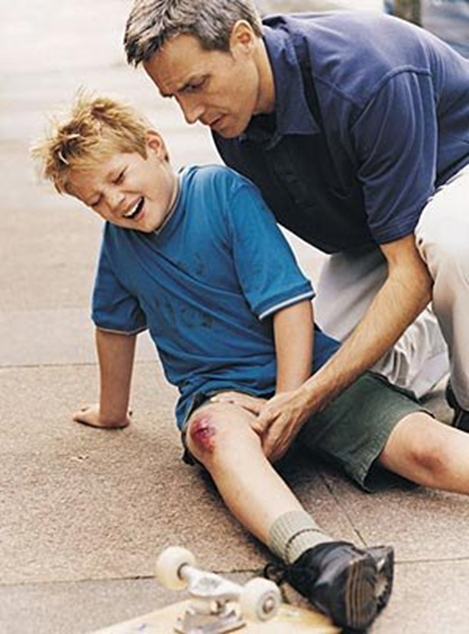 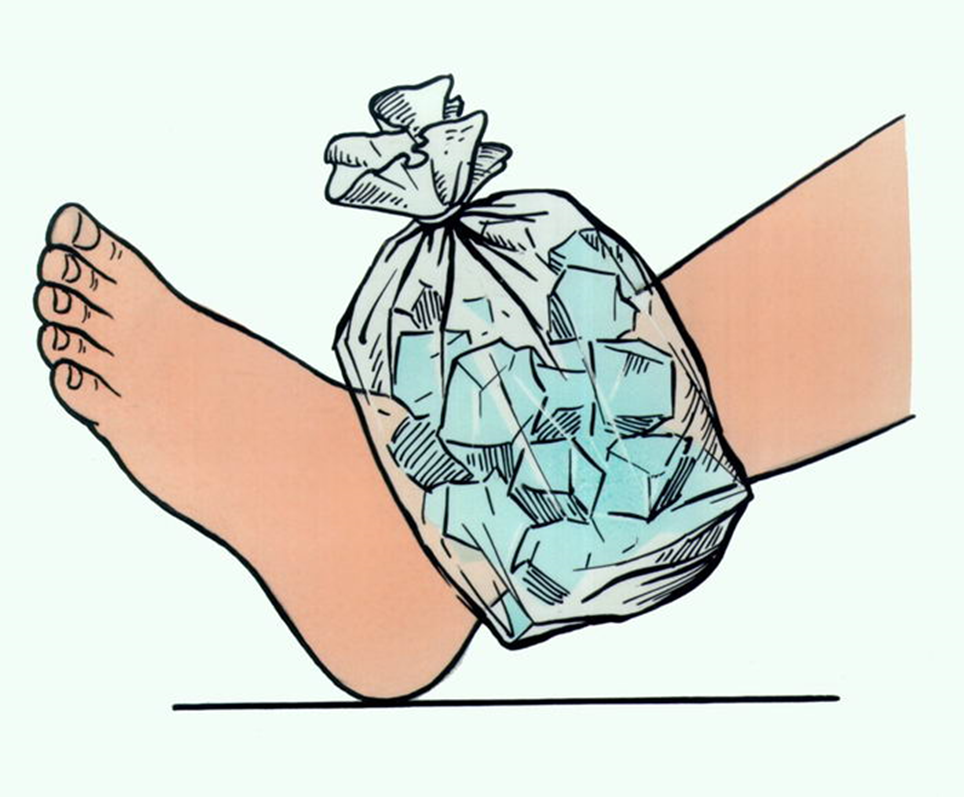 Работа с учебником
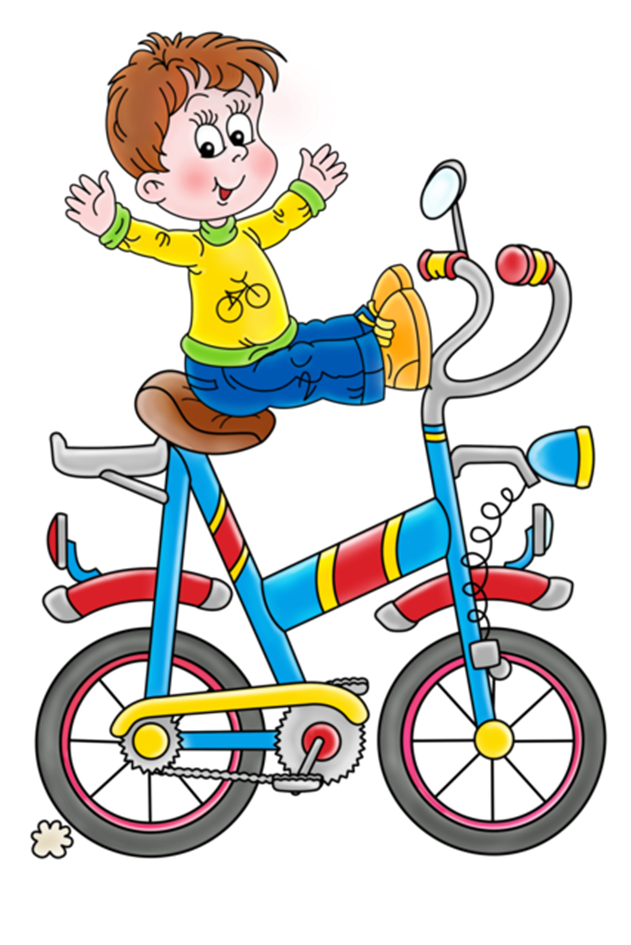 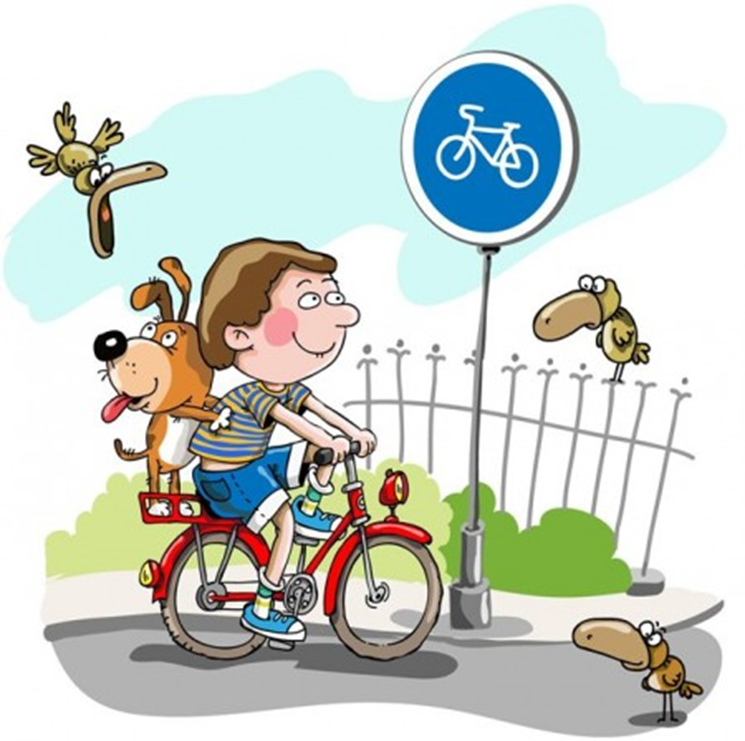 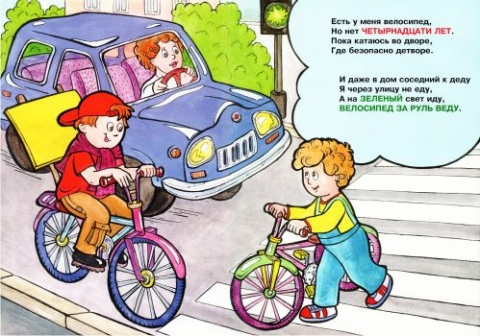 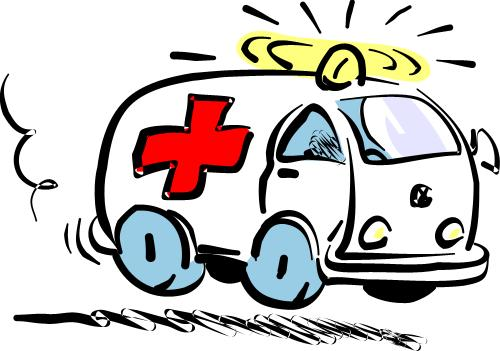 Рефлексия
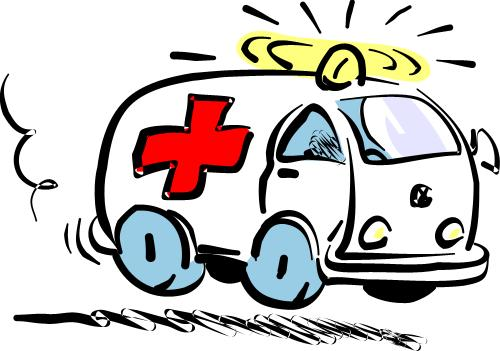 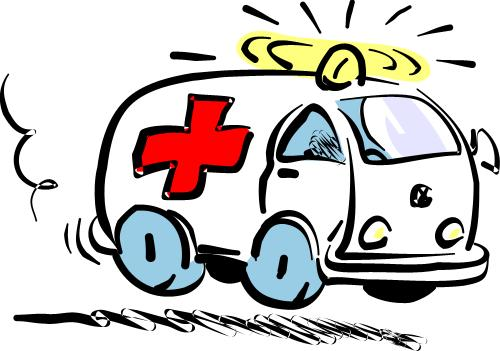